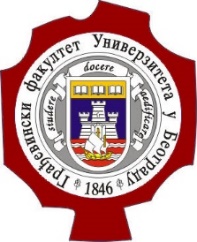 Универзитет у Београду – Грађевински факултет www.grf.bg.ac.rs
Студијски програм: 	 Грађевинарство Основне студије
Moдул:			 ХВЕ
Година/Семестар: 	 III година / VI семестар

Назив предмета (шифра):  Хидротехничке грађевине 1

Наставник :		Љубодраг Савић
Наслов предавања:	Гравитационе бетонске бране 2
Датум :			 29.03.2021
Београд, 2020.
Сва ауторска права аутора презентације и/или видео снимака су заштићена. Снимак или презентација се могу користити само за наставу на даљину студента Грађевинског факултета Универзитета у Београду у школској 2020/2021 и не могу се користити за друге сврхе без писмене сагласности аутора материјала.
Узгон – Потисак и Филтрациони
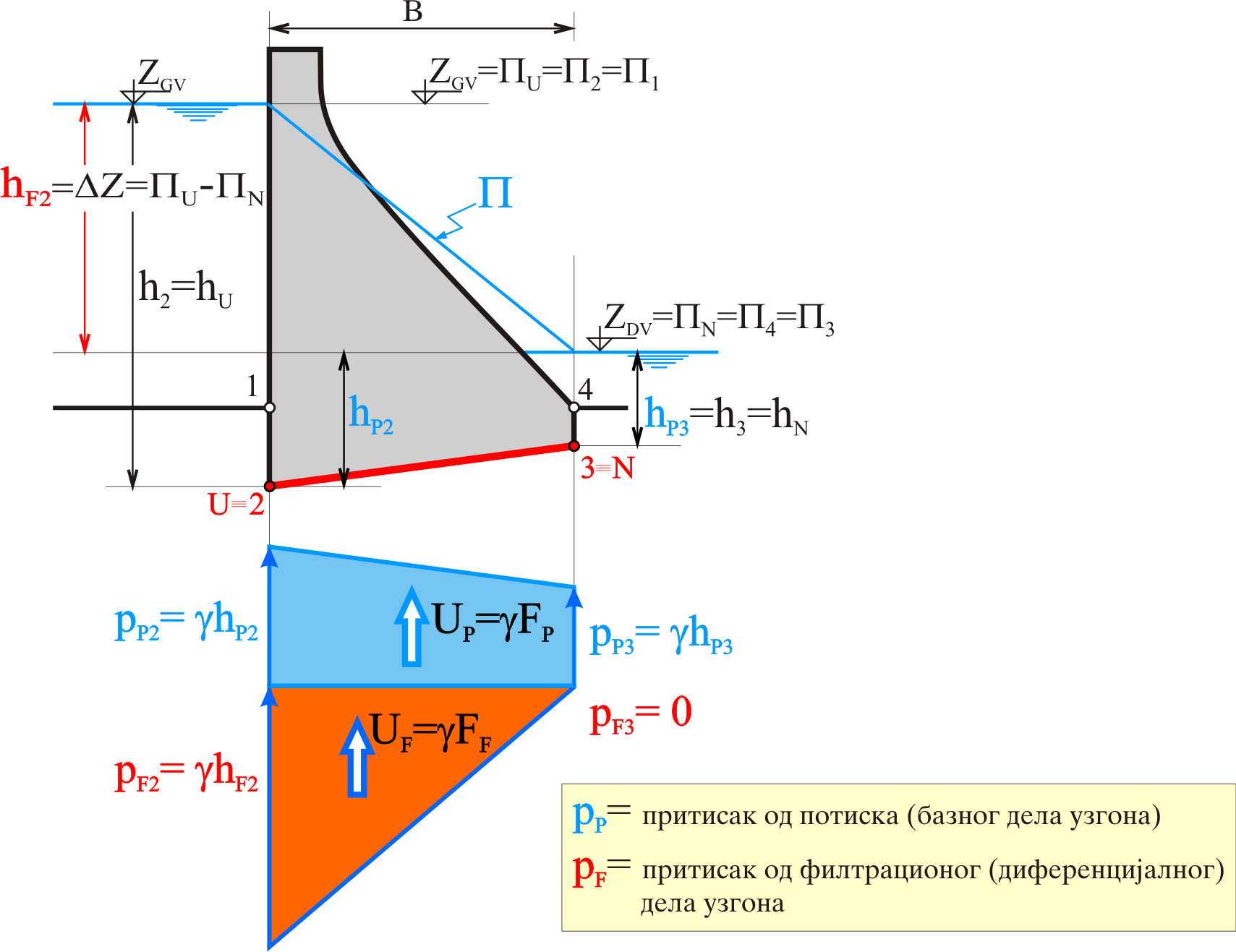 Хомогена и изотропна средина
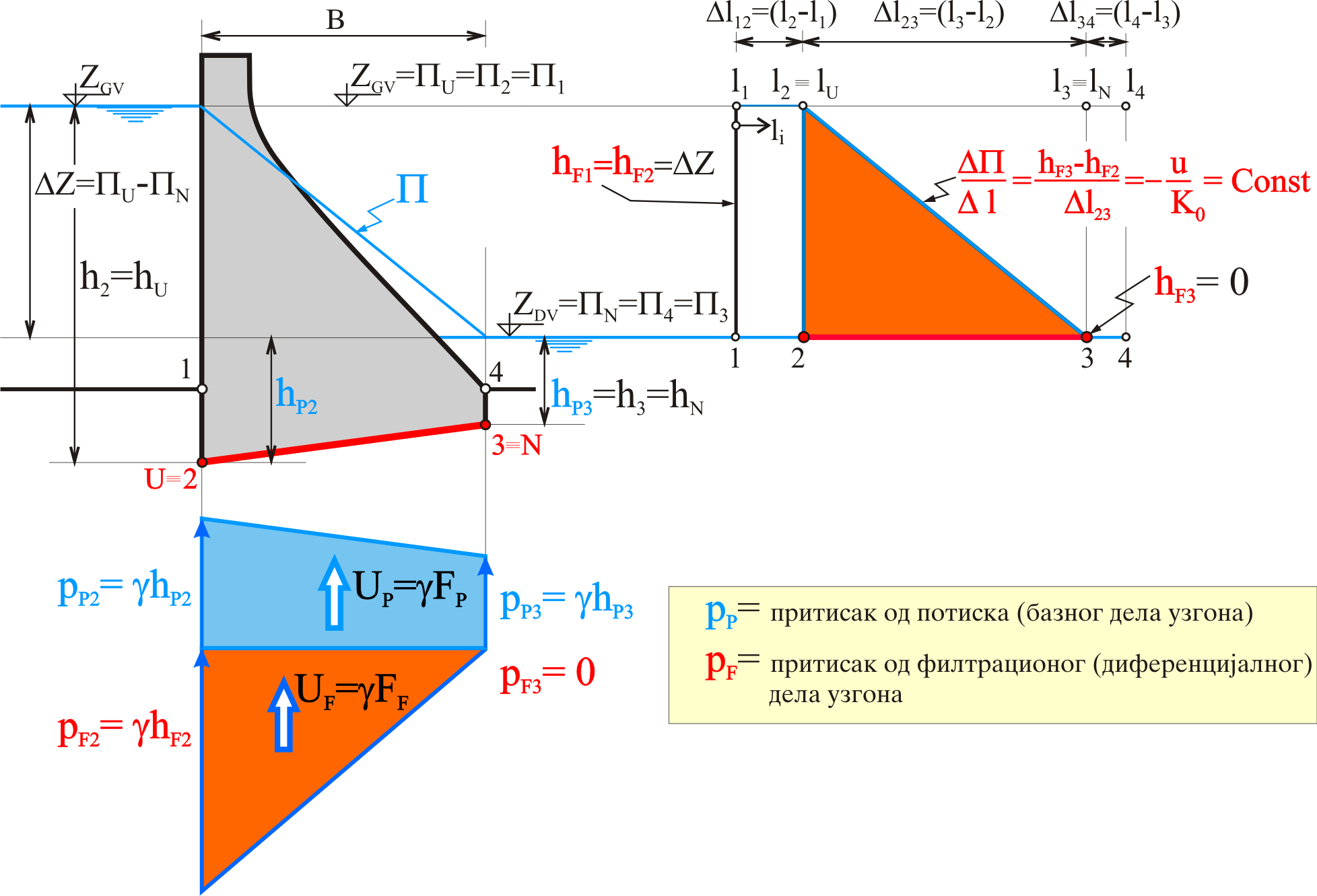 Добра веза између бране и стене
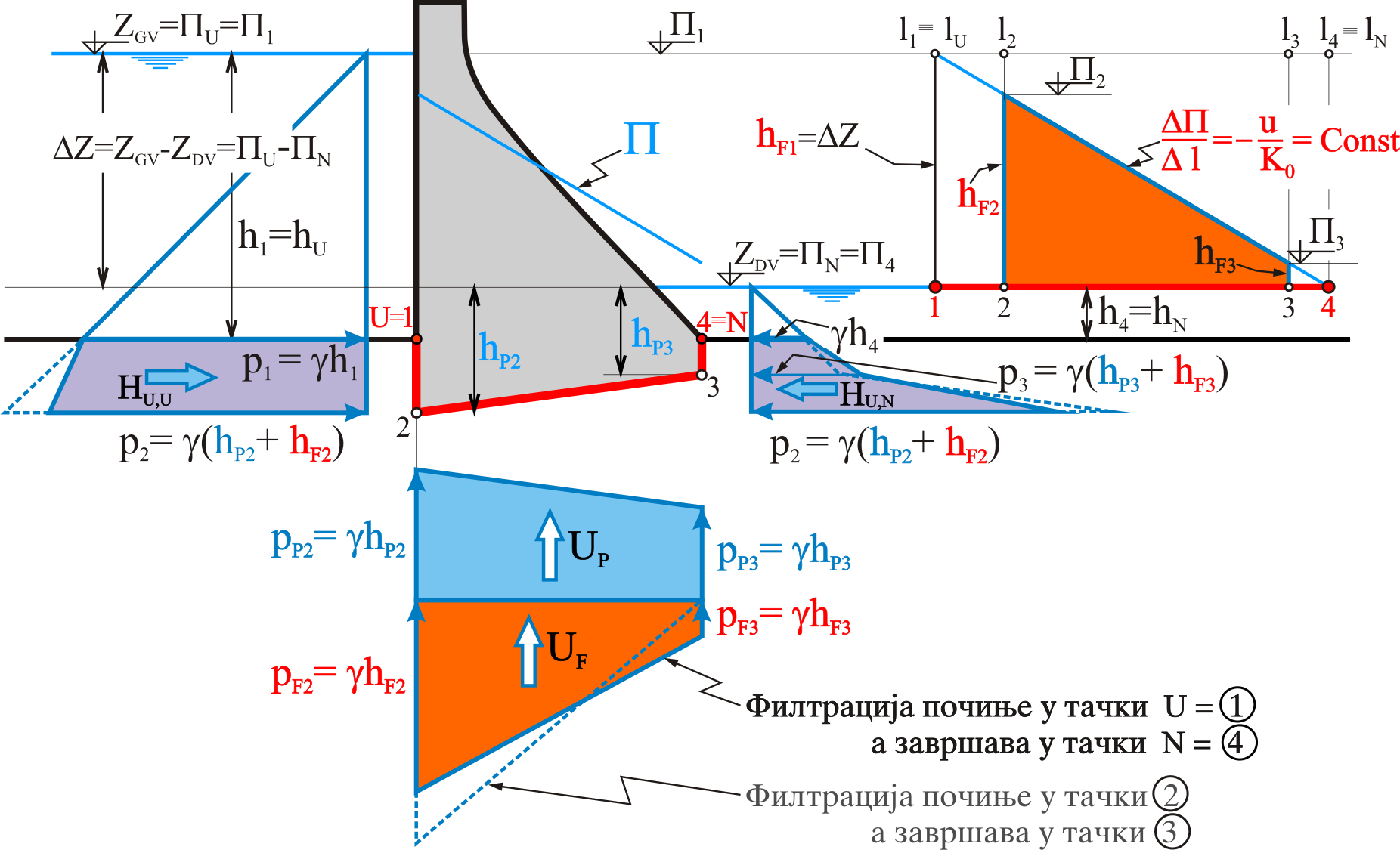 Нехомогена филтрациона средина
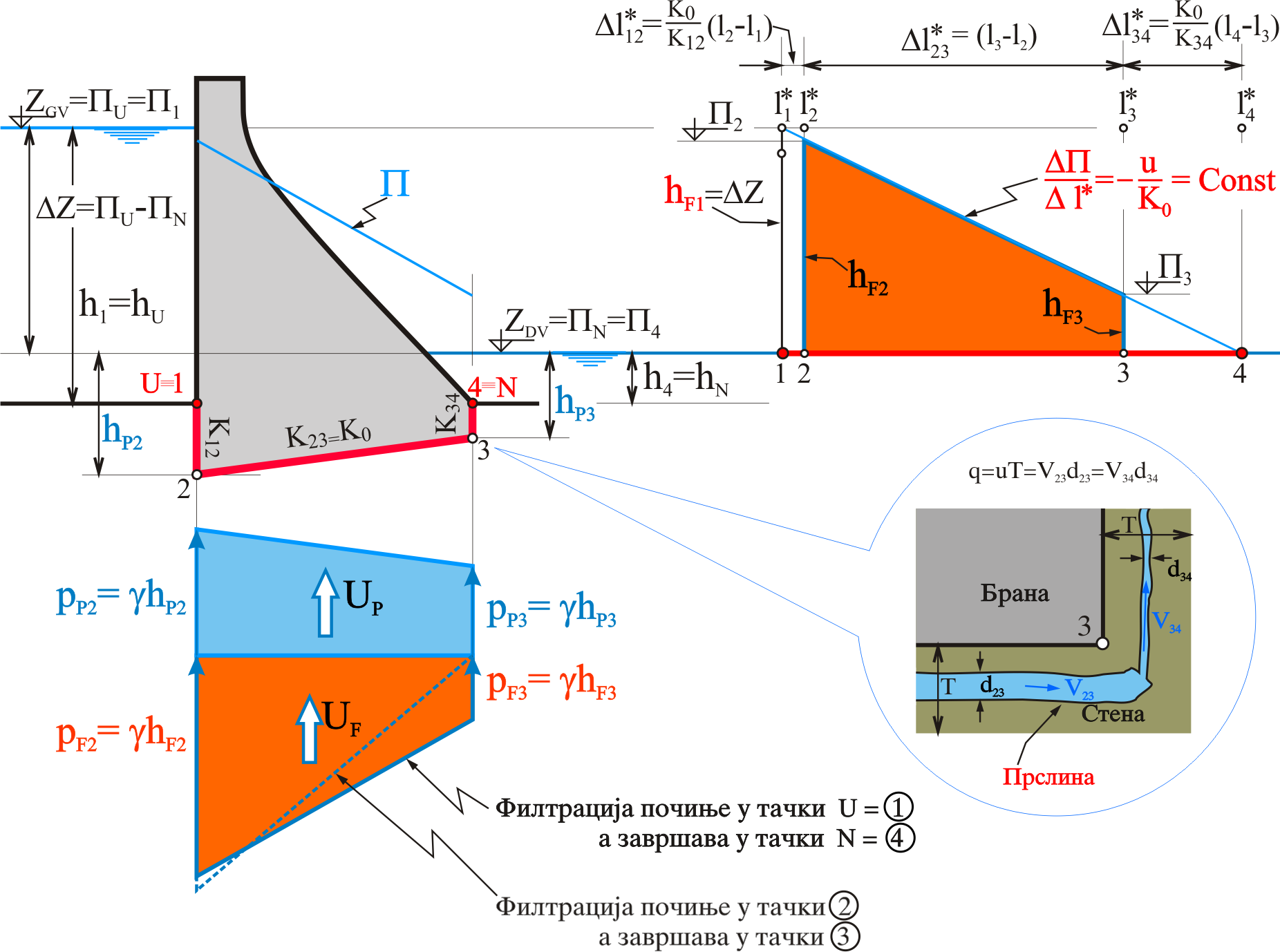 ,
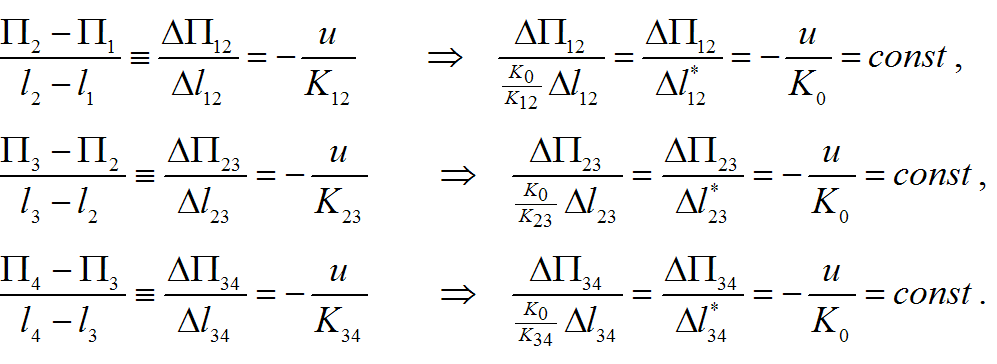 ,
Може и овако
Контактна и Хоризонтална филтрација
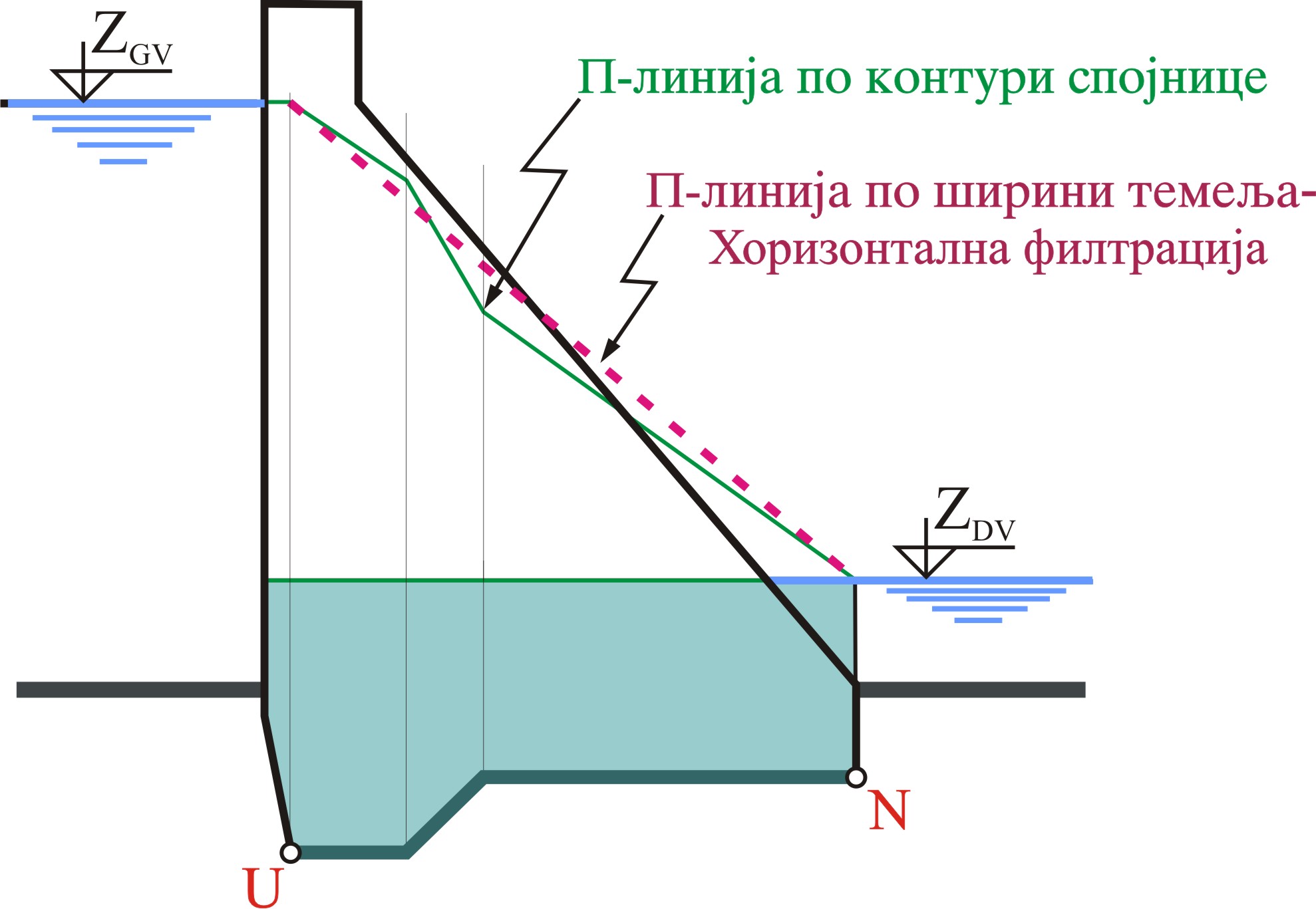 Tаласи  и  ветар
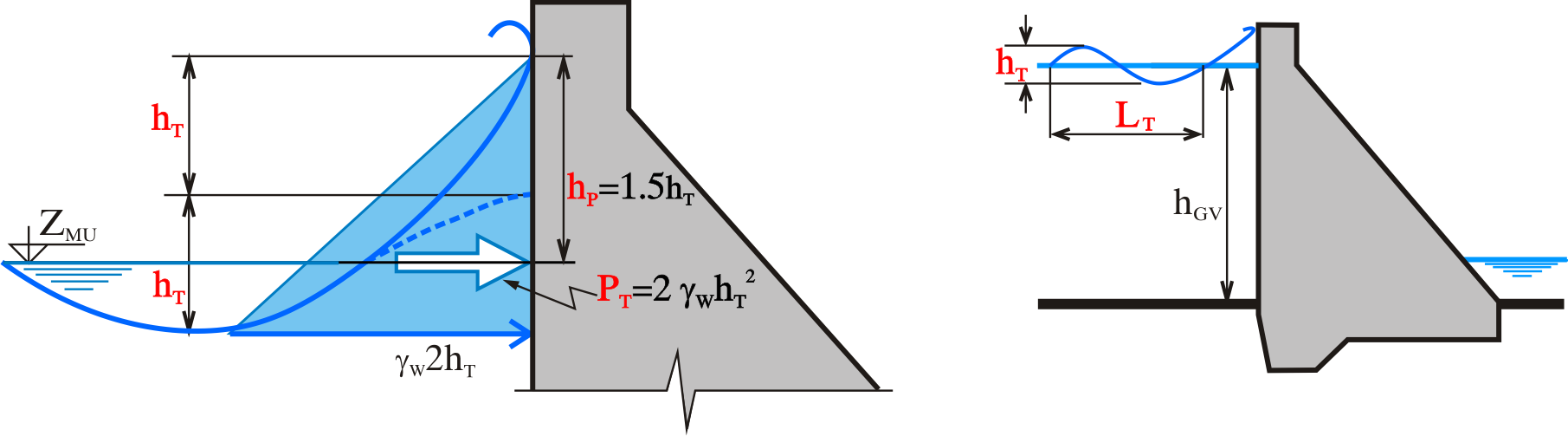 hT  =  0.00513  VV 1.06 (K L0) 0.47
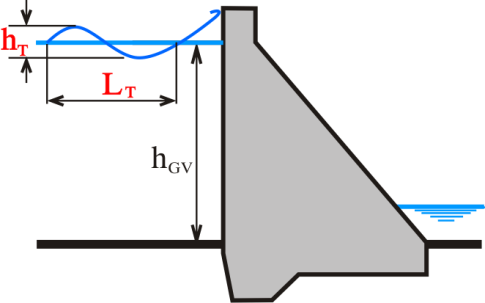 LT  =  0.187  VV 0.88 (K L0) 0.56
Процена висине таласа
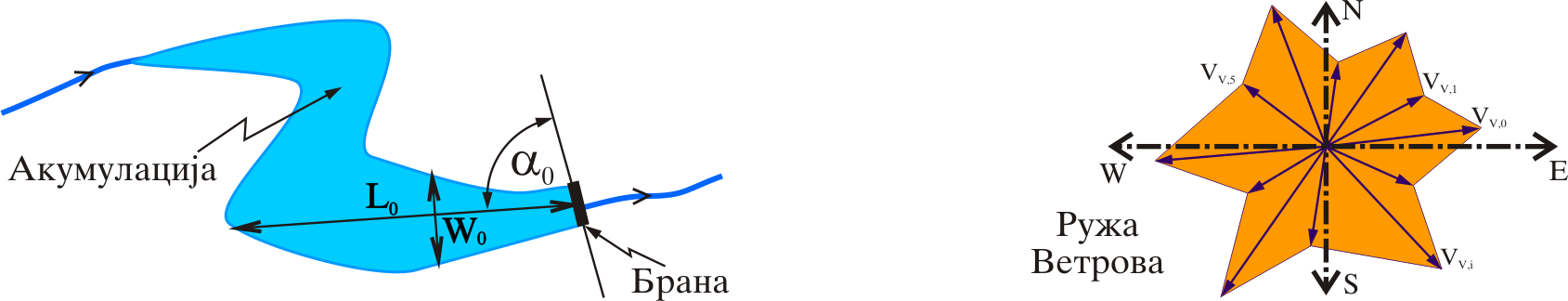 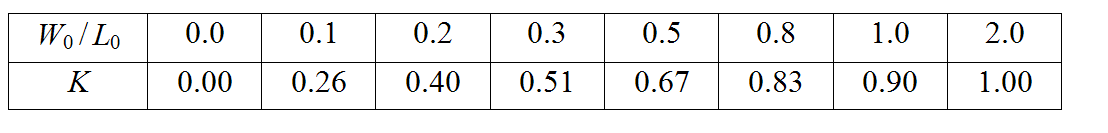 Пењање таласа
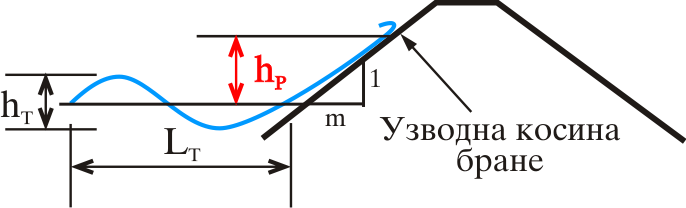 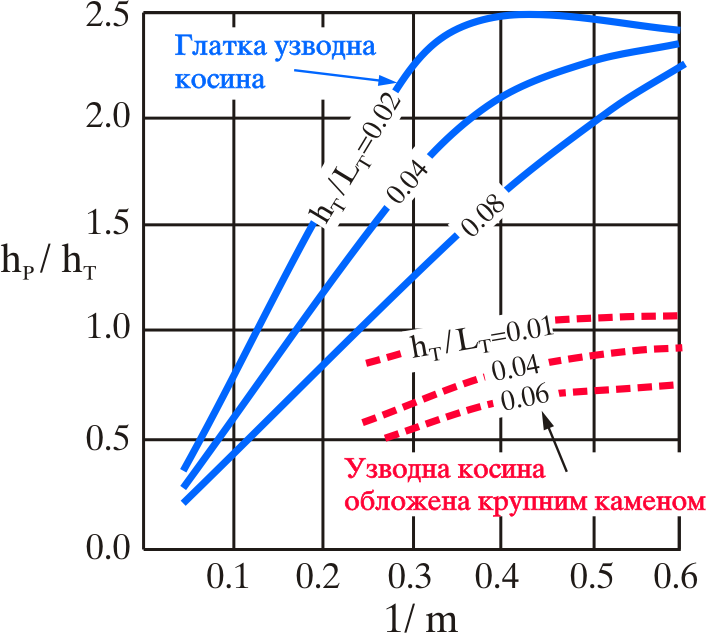 Притисак  Леда
Статички
Динамички
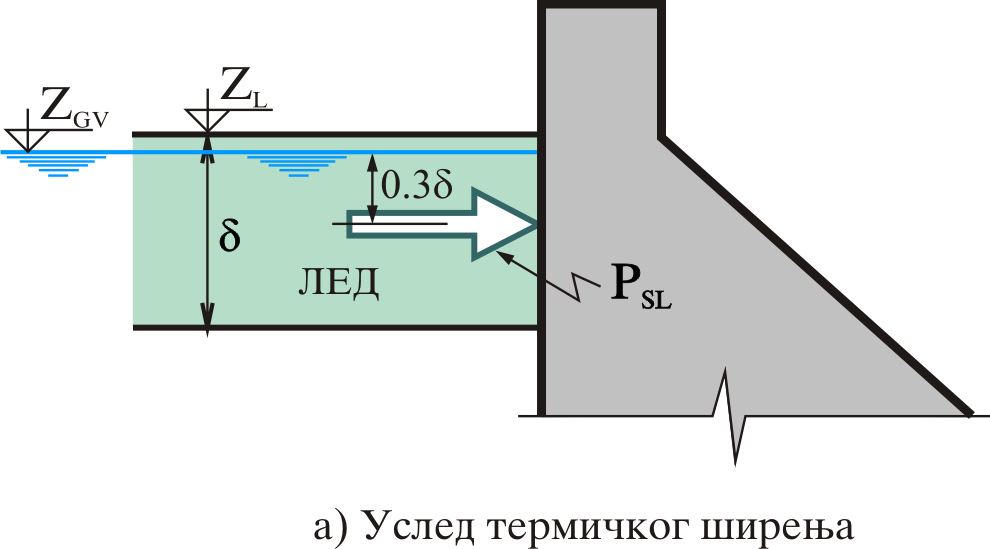 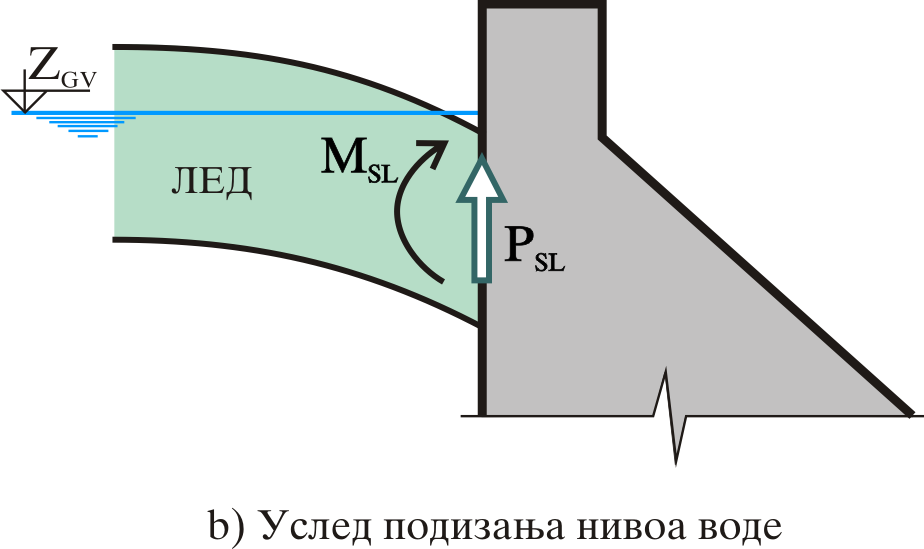 Статички притисак  Леда
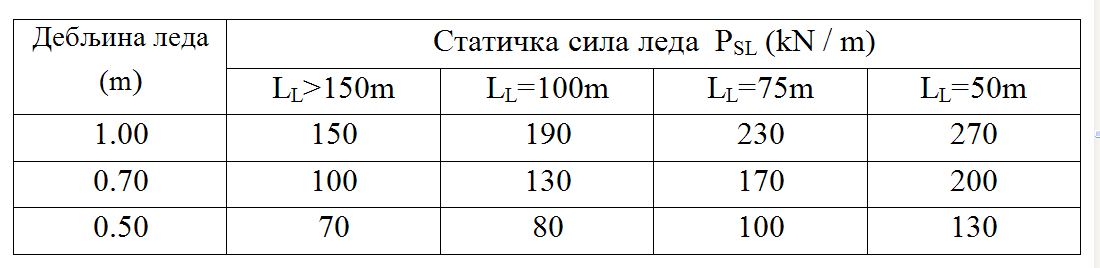 Зависност статичке силе леда од дебљине и дужине покривача
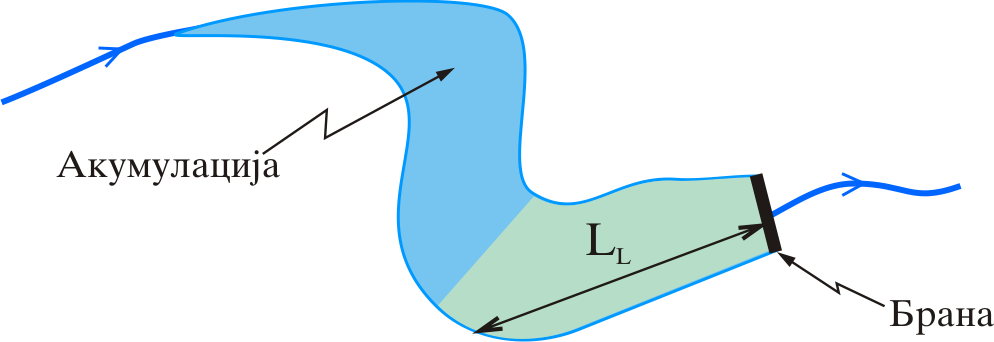 Деловање  Наноса
j
=
g
-
g
-
2
p
(
)
h
tg
(
45
)
NAN
,
A
NAN
A
2
g
-
g
j
2
(
)
h
=
-
2
P
tg
(
45
)
NAN
NAN
NAN
2
2
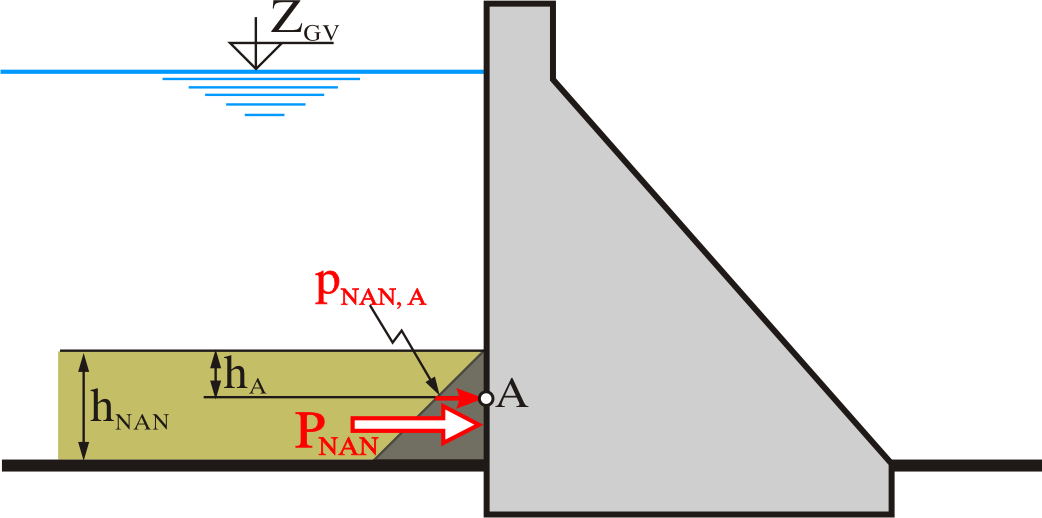 Сеизмичке  силе
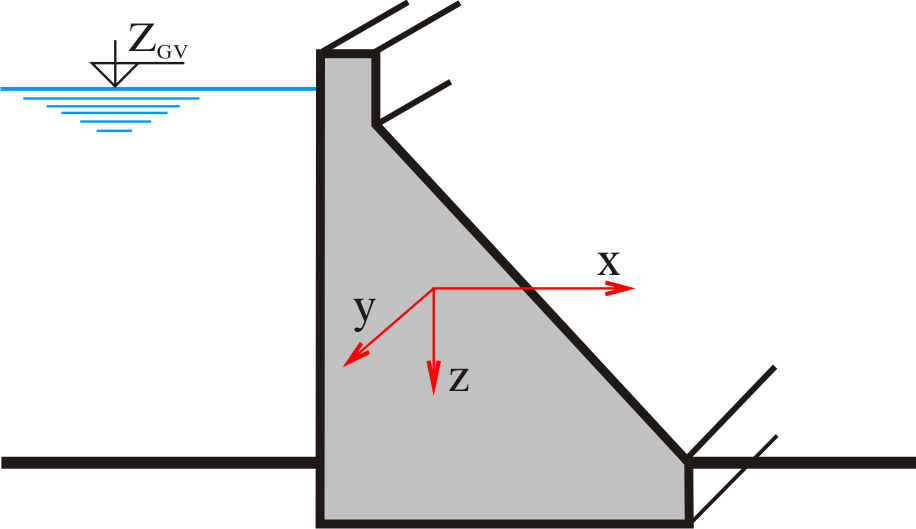 S = a M = a* g M = a* G
S =    a* G = KS G
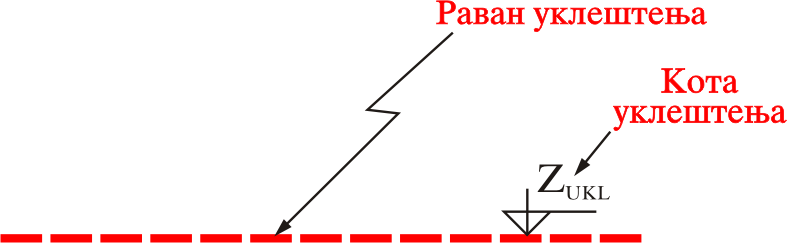 Метода коефицијената
h
a
=
1
.
5
i
h
0
S =  KS G
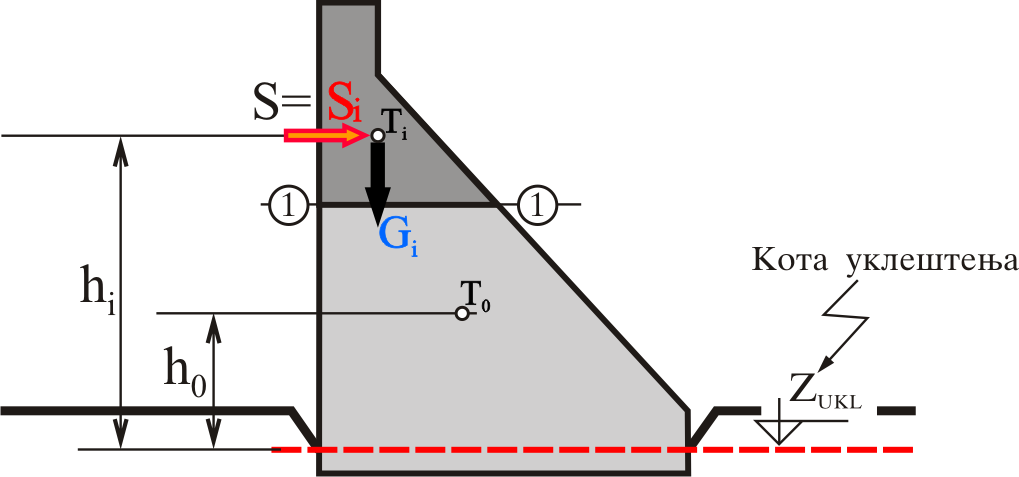 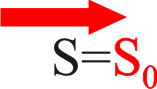 Сеизмичка сила од воде
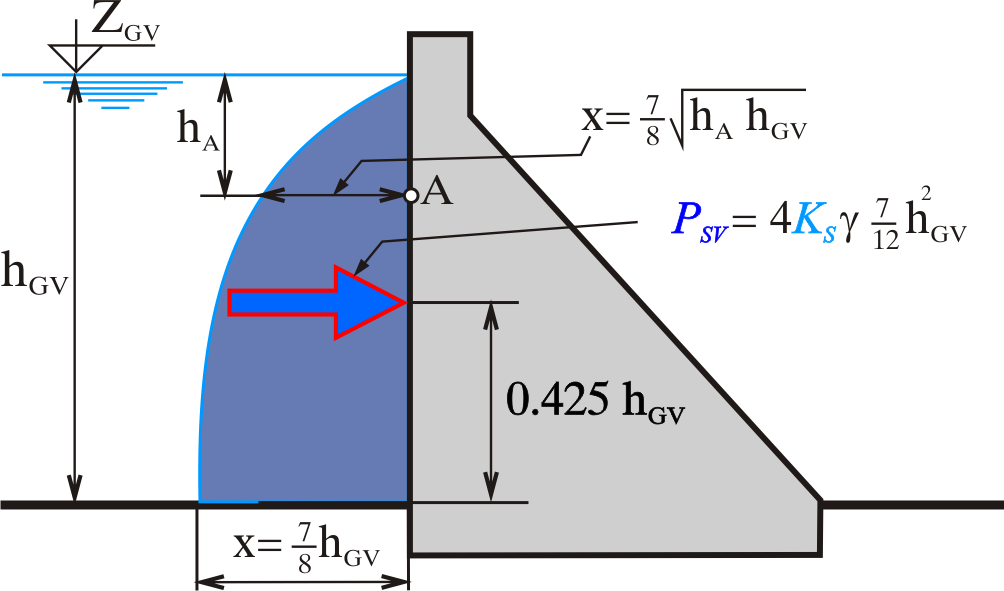 Силе тежине
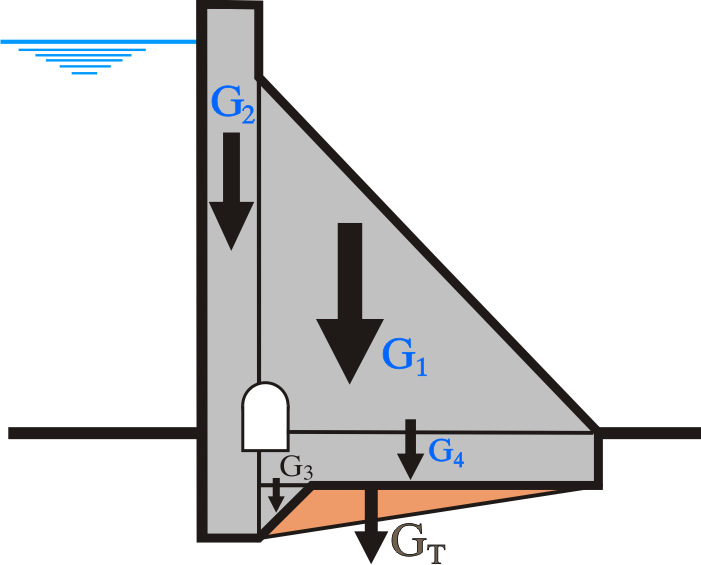 Комбинације Оптерећења
Све најнеповољније комбинације које се могу очекивати за време
 грађења и коришћења објекта
Празна акумулација, по завршетку грађења, а пре пуњења акумулације; делује само тежина бране (и опреме).
Нормално (погонско) оптерећење: Ниво у акумулацији на коти ZNU; доња вода са нивоом који даје неповољније оптерећење; притисак наноса и леда (таласа); антифилтрационе мере у погону.
Изузетно оптерећење од воде: Ниво на коти ZMU; доња вода максимална или минимална (неповољније); притисак наноса и таласа; антифилтрационе мере НЕ раде.
Изузетно оптерећење од сеизмике: II-га комбинација уз сеизмичко оптерећење при меродавним земљотресима (вероватноће појаве 0.5% и 0.1%) за разматрано подручје.
Стабилност  ГББ
Брана је стабилна ако се може одупрети
оптерећењима које настоје да је помере.
 
Услови стабилности морају бити задовољени 
при свим комбинацијама оптерећења са 
захтеваним коефицијентима сигурности.
Прорачун опште стабилности
Одређивање:

Коефицијената сигурности против клизања,
Коефицијената сигурности против превртања,
Коефицијената сигурности против испливавања,
Прорачун напона у темељној спојници, 
Прорачун померања.
Стабилност против клизања
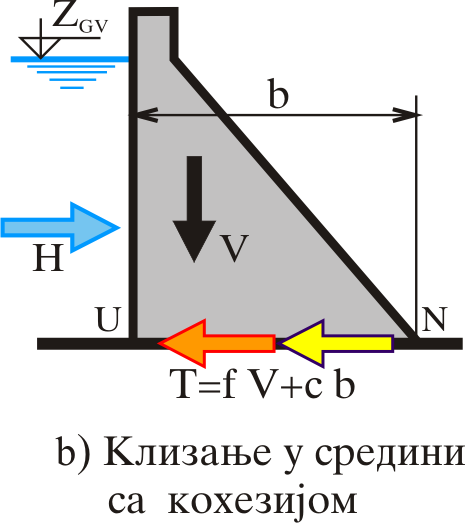 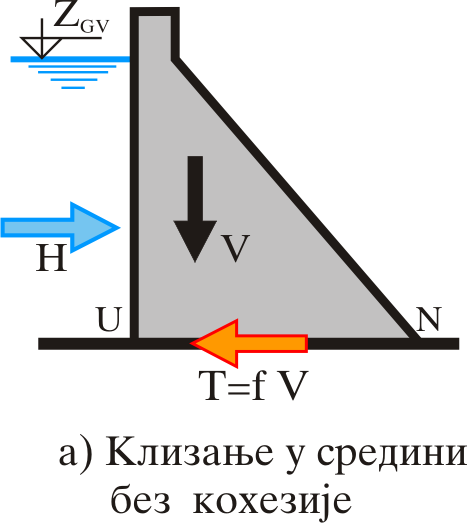 Оријентационе  вредности кохезије  и  коефицијента  трења
Минималне (захтеване) вредности коефицијената сигурности
Коса клизна раван
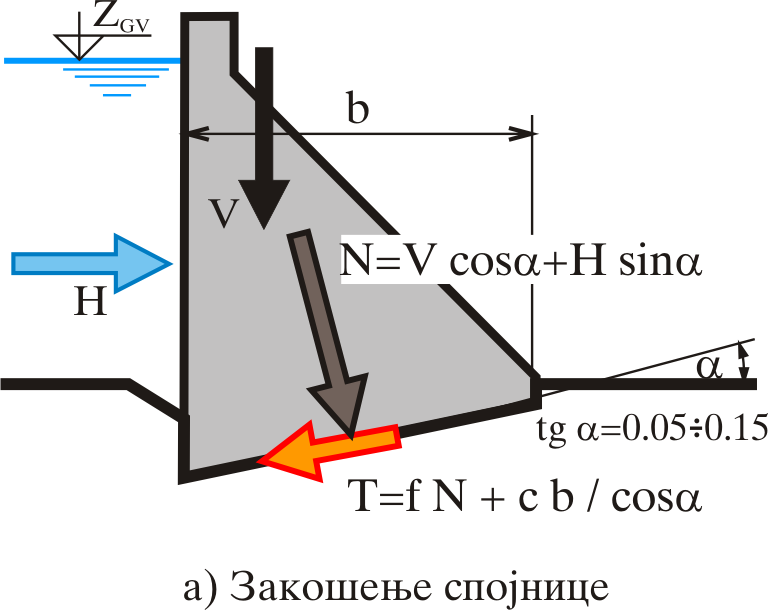 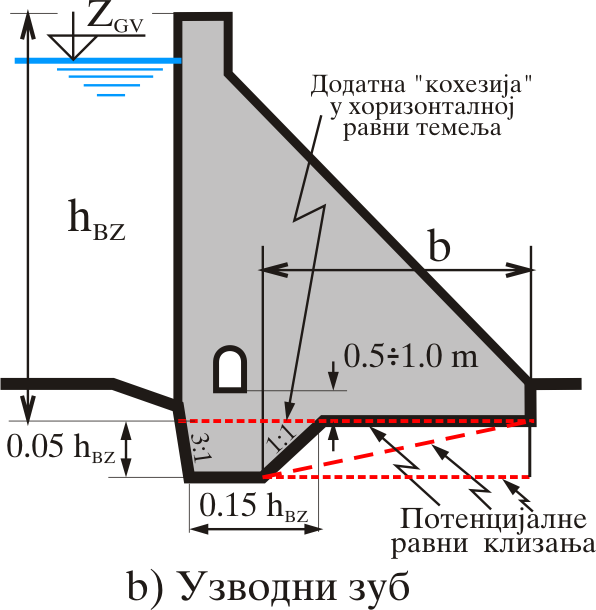 Стабилност против превртања и испливавања
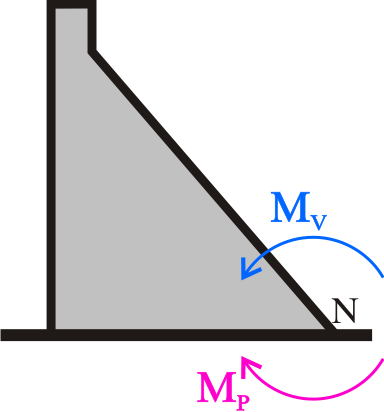 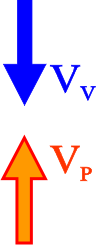 Провера напона у темељној спојници
Прорачун “остварених” напона (методом хоризонталних пресека, или методом коначних елемената).

Процена дозвољених (допуштених) напона у темљној средини.

Поређење остварених и допуштених напона.